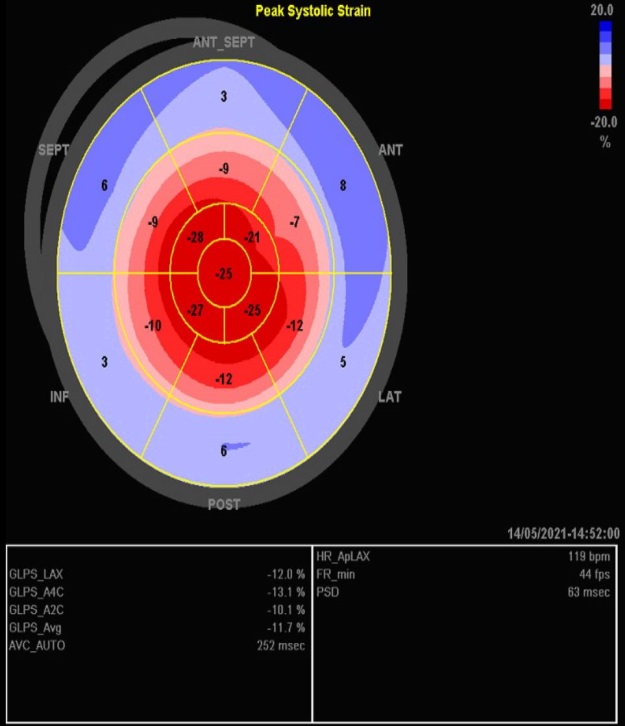 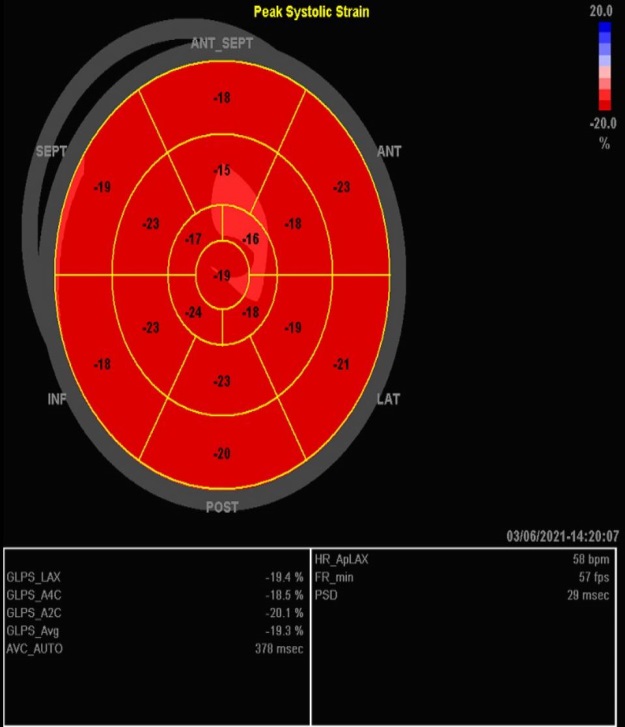 Supplement (2): (a) GLS during the first episode of the disease showing -11.2  (b) GLS  after improvement of symptoms showing complete resolution of the abnormalities and average  GLS of -19.3 








(c)GLS of -14.3 during the second attack .(d) GLS of -21.5 after improvement of the symptoms showing complete resolution.
(a)
(b)
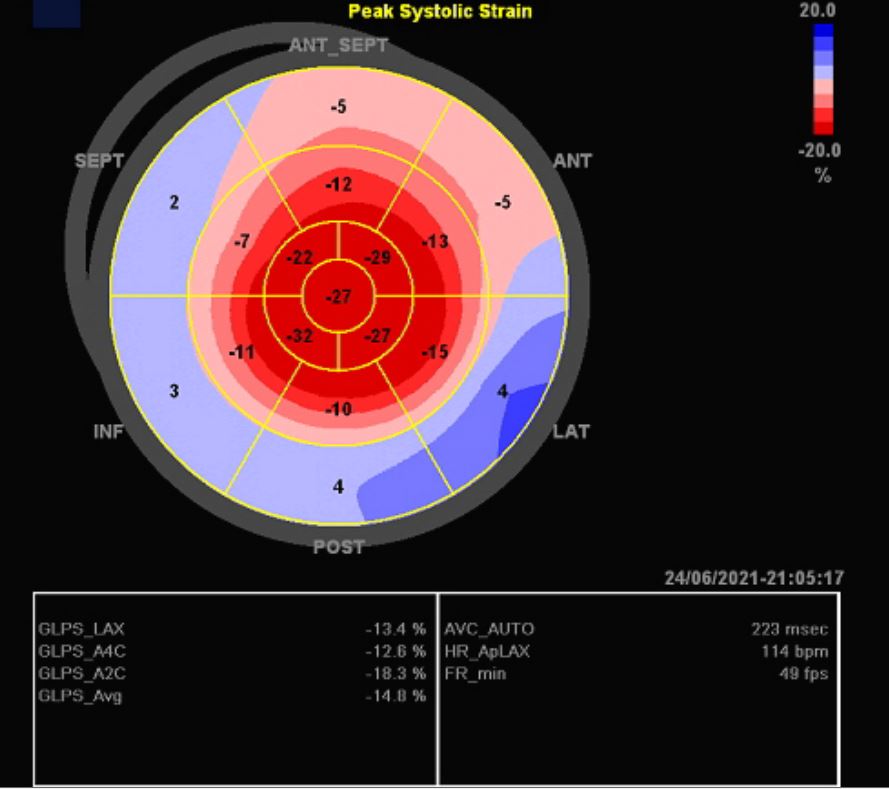 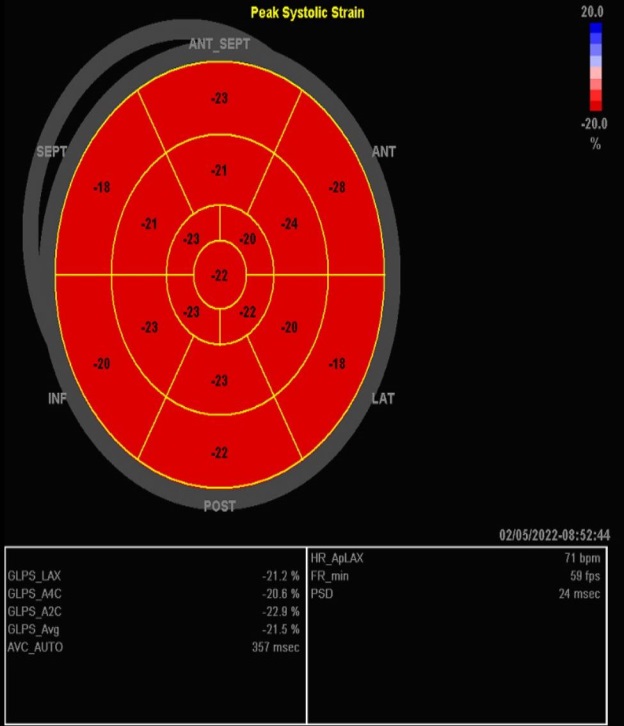 (c)
(d)